ArchivesSpace @ Yale+5 Recommendations
Mark Custer, 2015, Inaugural ArchivesSpace Member Meeting
Special Collections White Paper
Taskforce Final Report
Yale joins ArchivesSpace
Launch-Goals Finalized
Oct 31
May 13
In Production
First of many migration tests
2015
2013
Feb
Mar
Apr
May
Jun
Jul
Aug
Sep
Oct
Nov
Dec
Jan
Mar
Apr
May
Jun
Jul
Aug
Sep
Oct
Nov
Dec
Jan
Feb
Mar
Apr
May
Jun
ArchivesSpace Committee
Nov 27, 2013 - ongoing
Accessioning Development
Container Management Development
Official AT-to-ArchivesSpace Migrations
ArchivesSpace Training Sessions
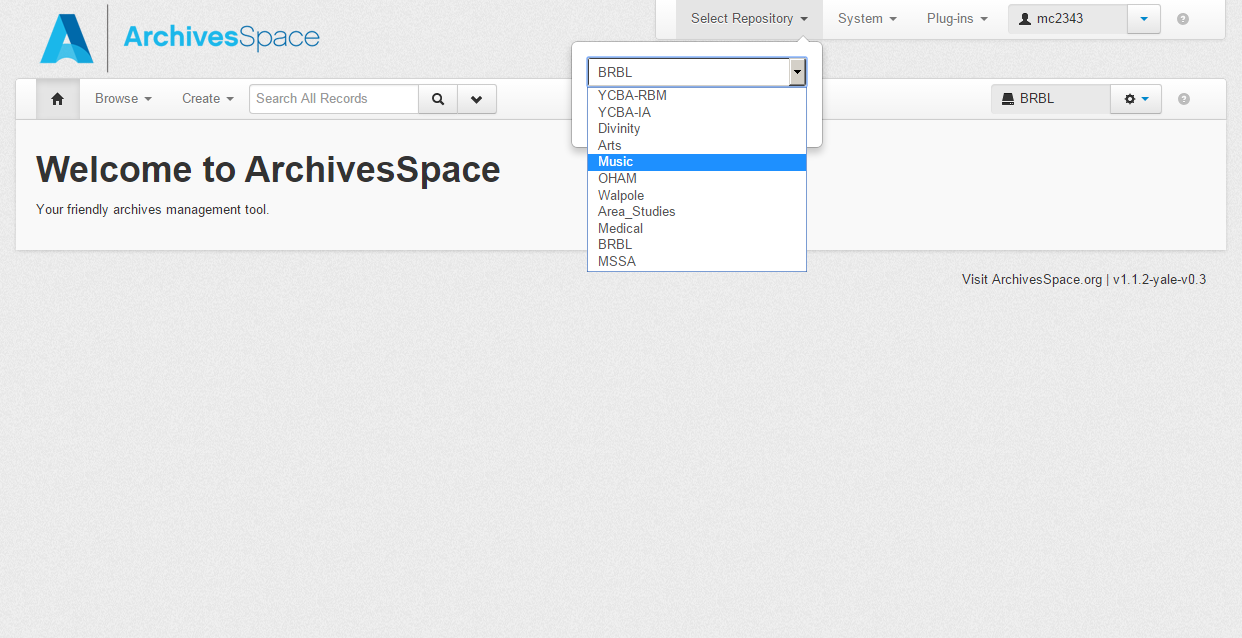 +5 Recommendations
1:
Build A Team
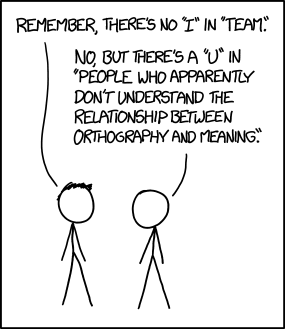 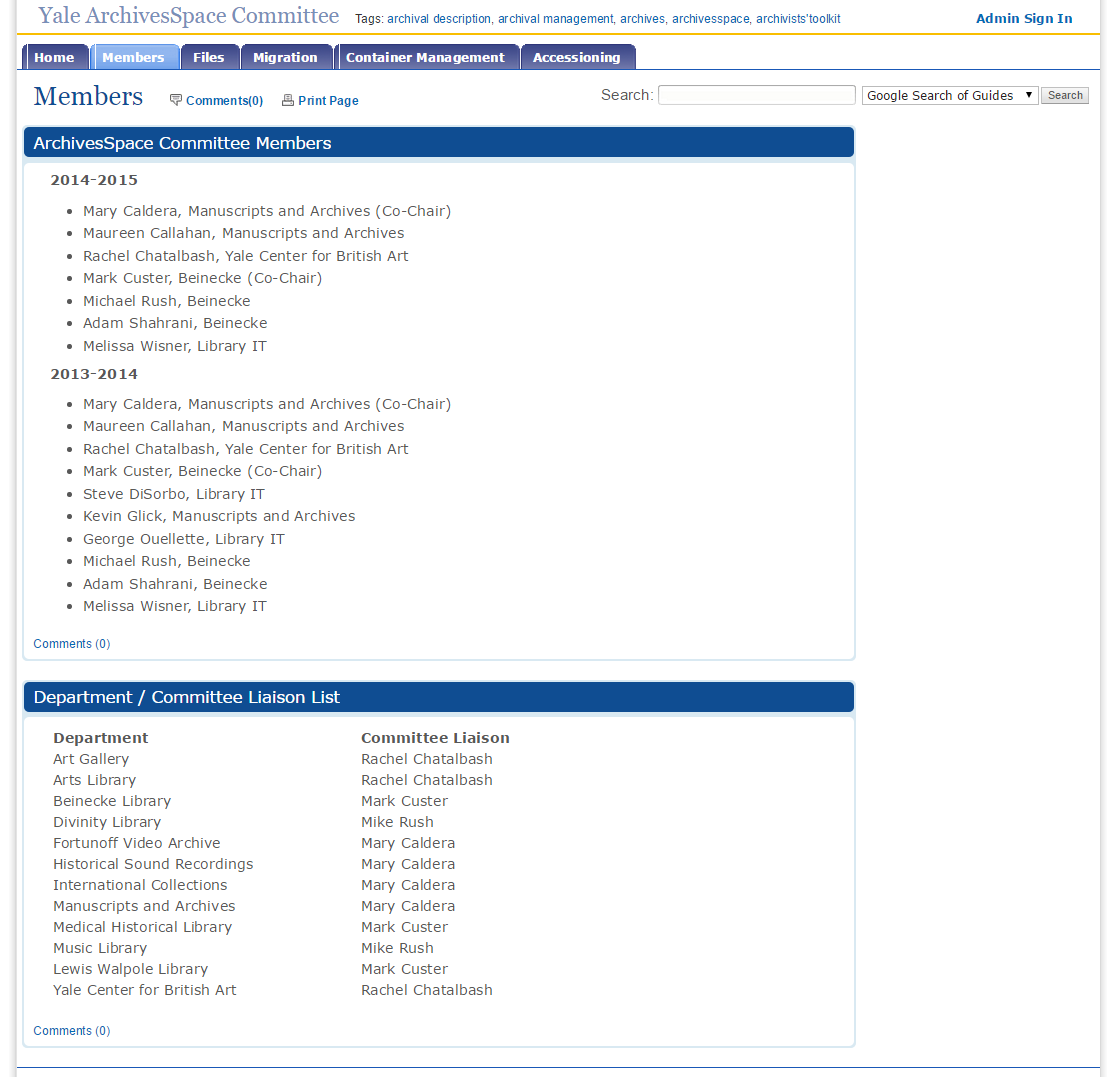 1:
2:
Write an Implementation Plan
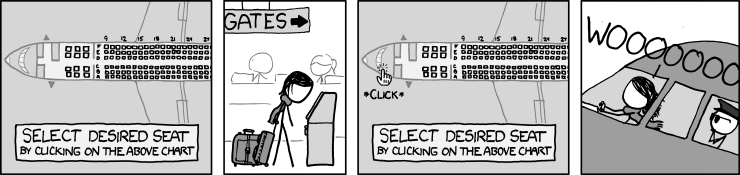 2:
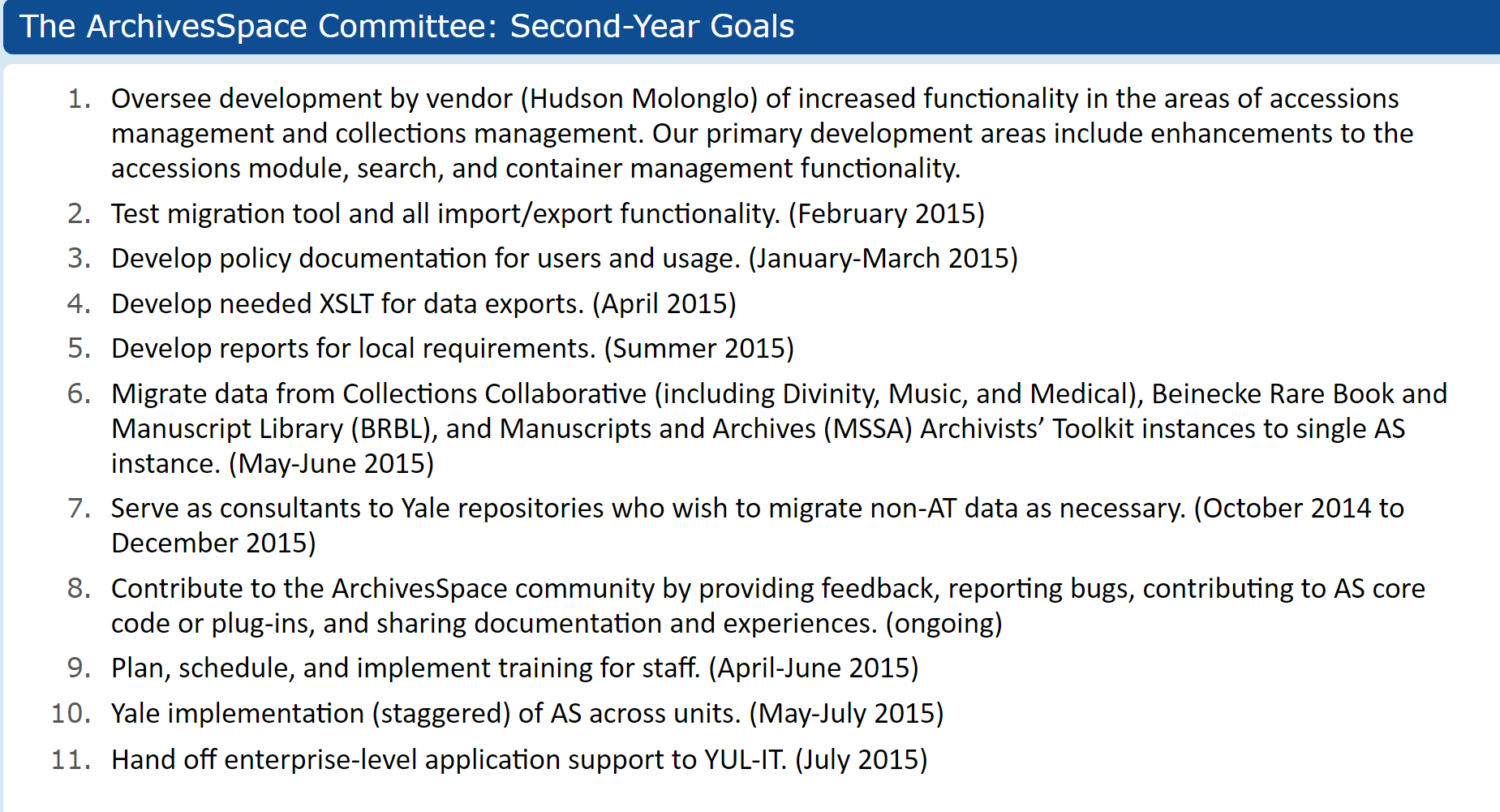 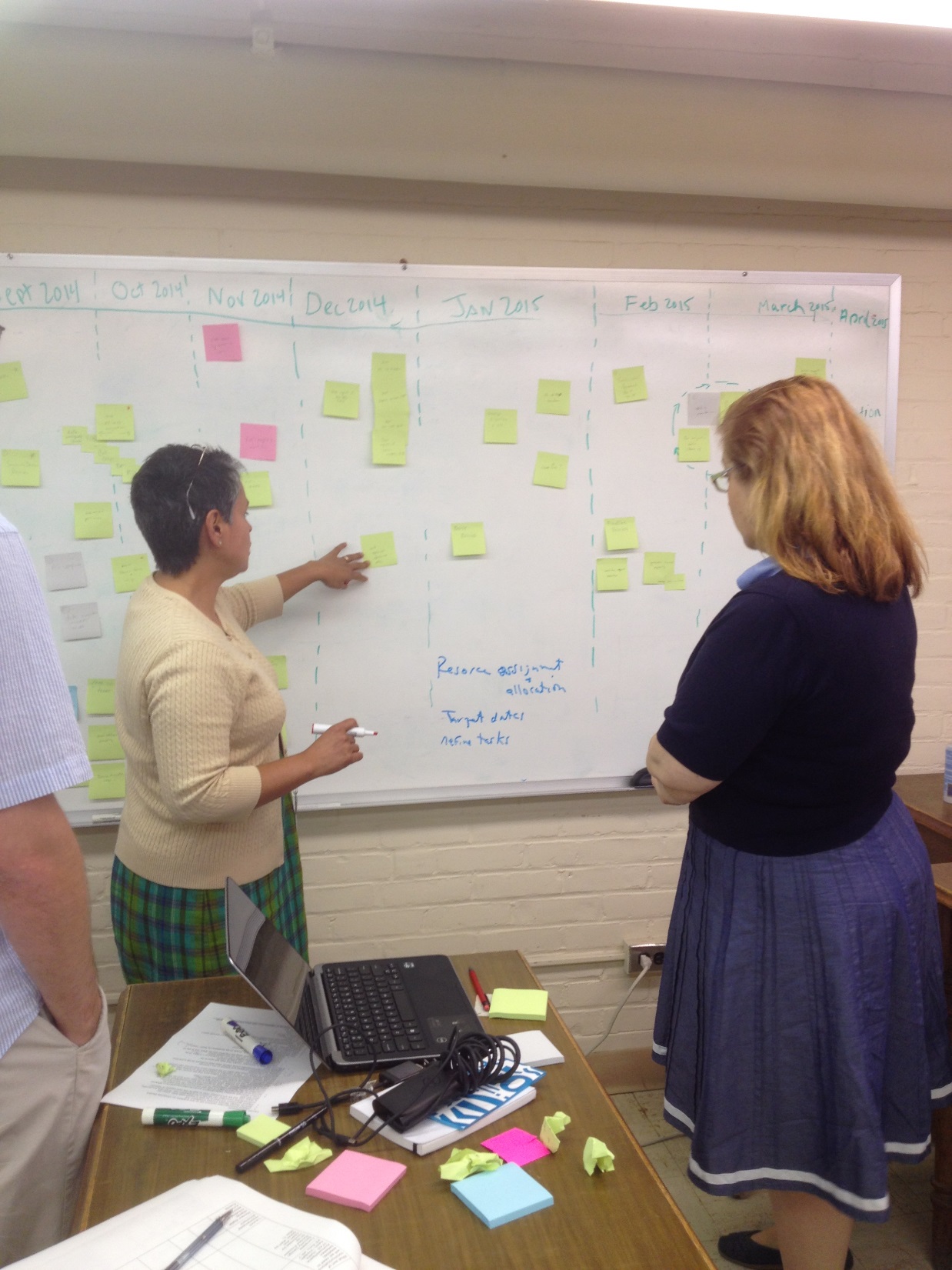 2:
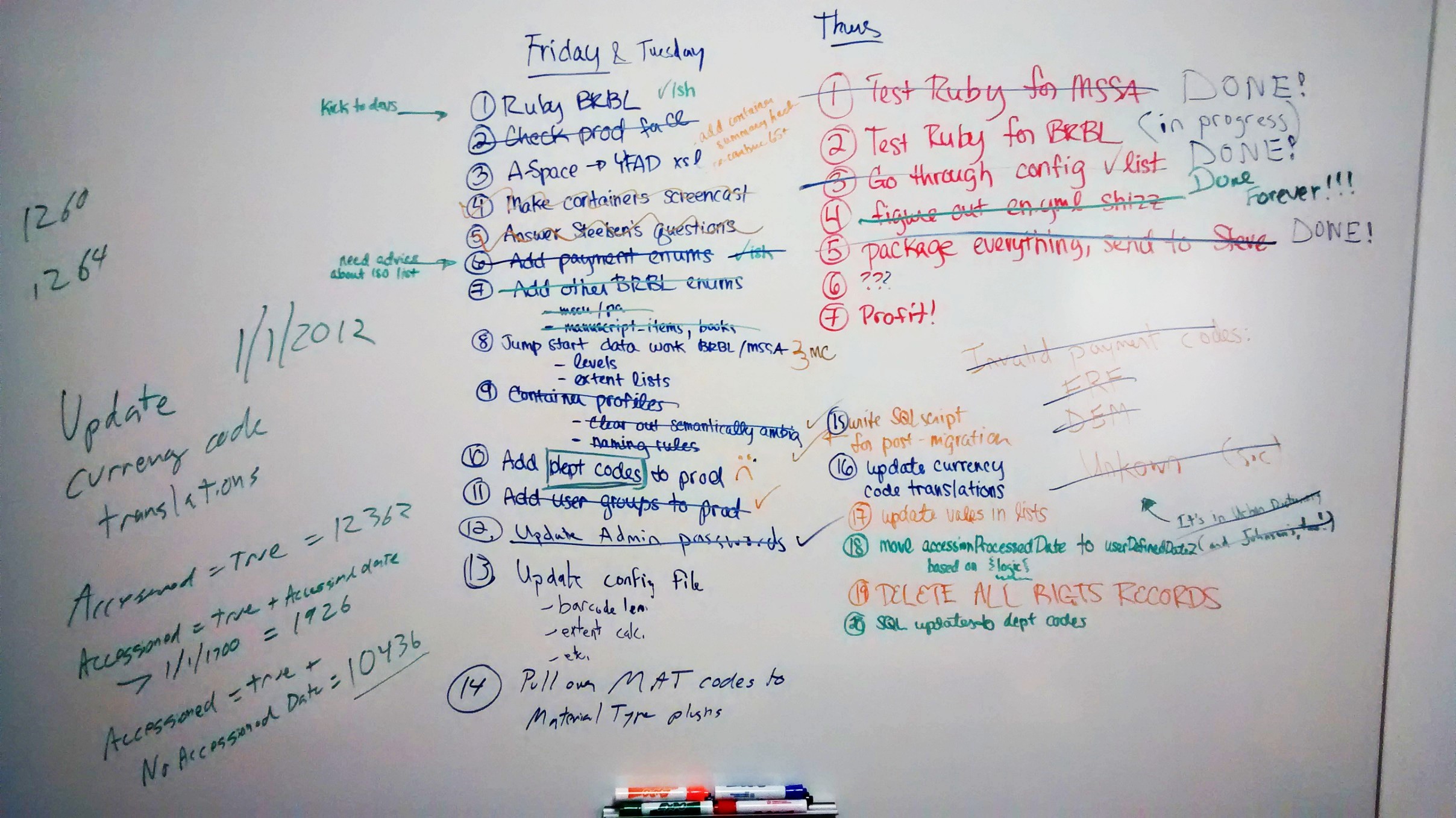 2:
3:
Get Training
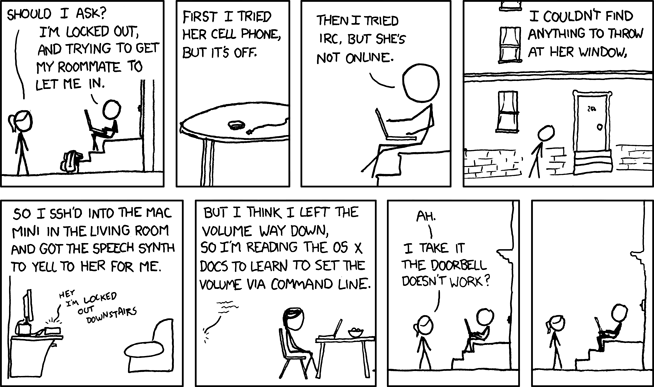 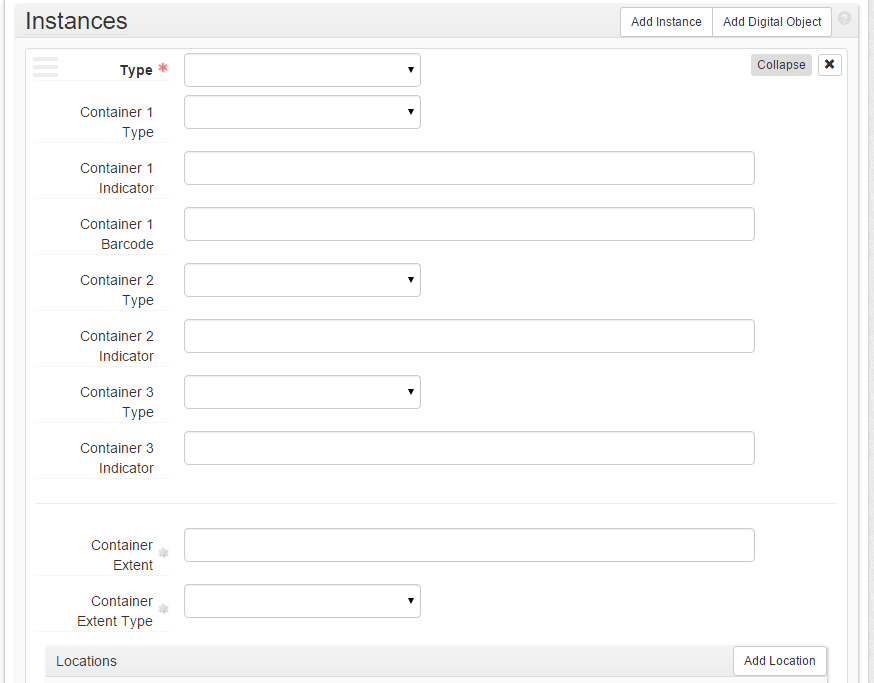 3:
4:
Engage with the Community
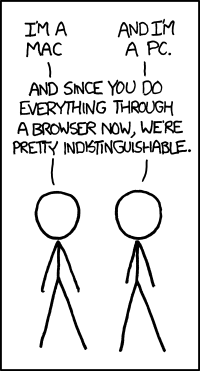 4:
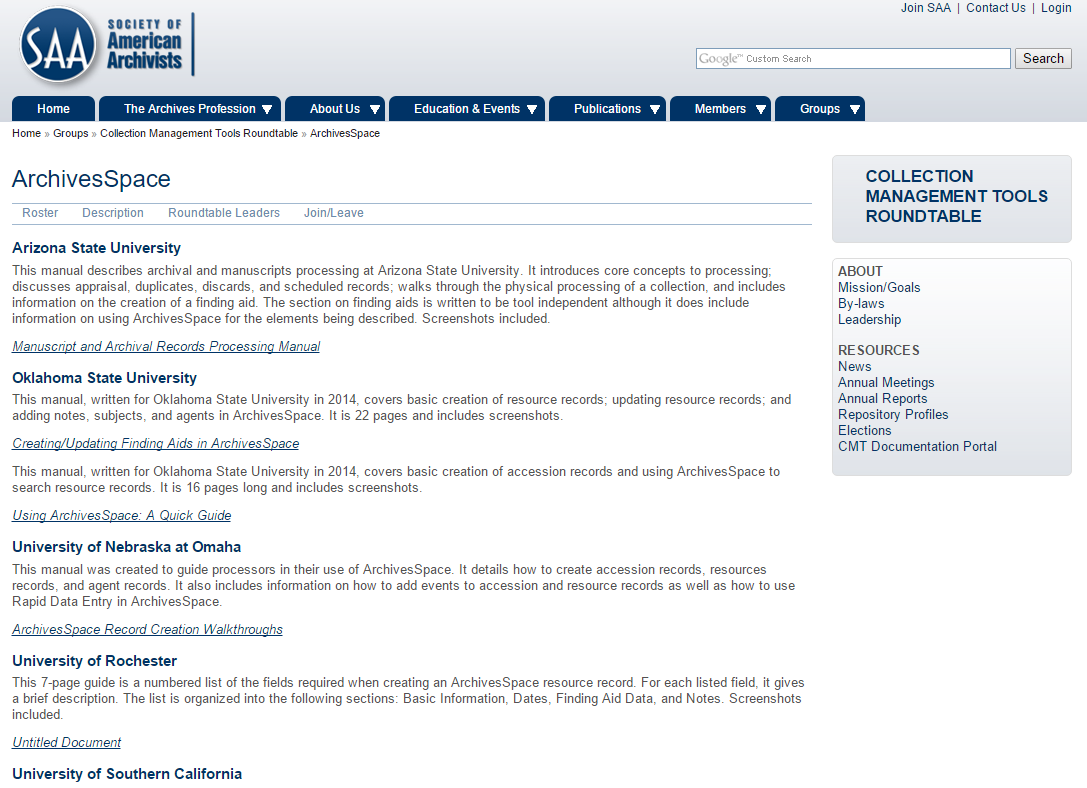 5:
Evaluate Early, Evaluate Again
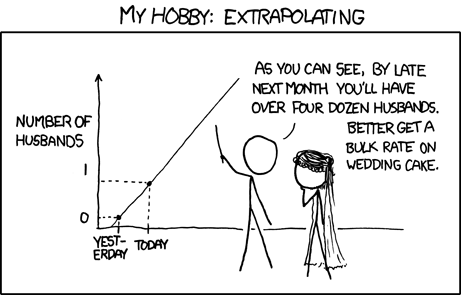 5:
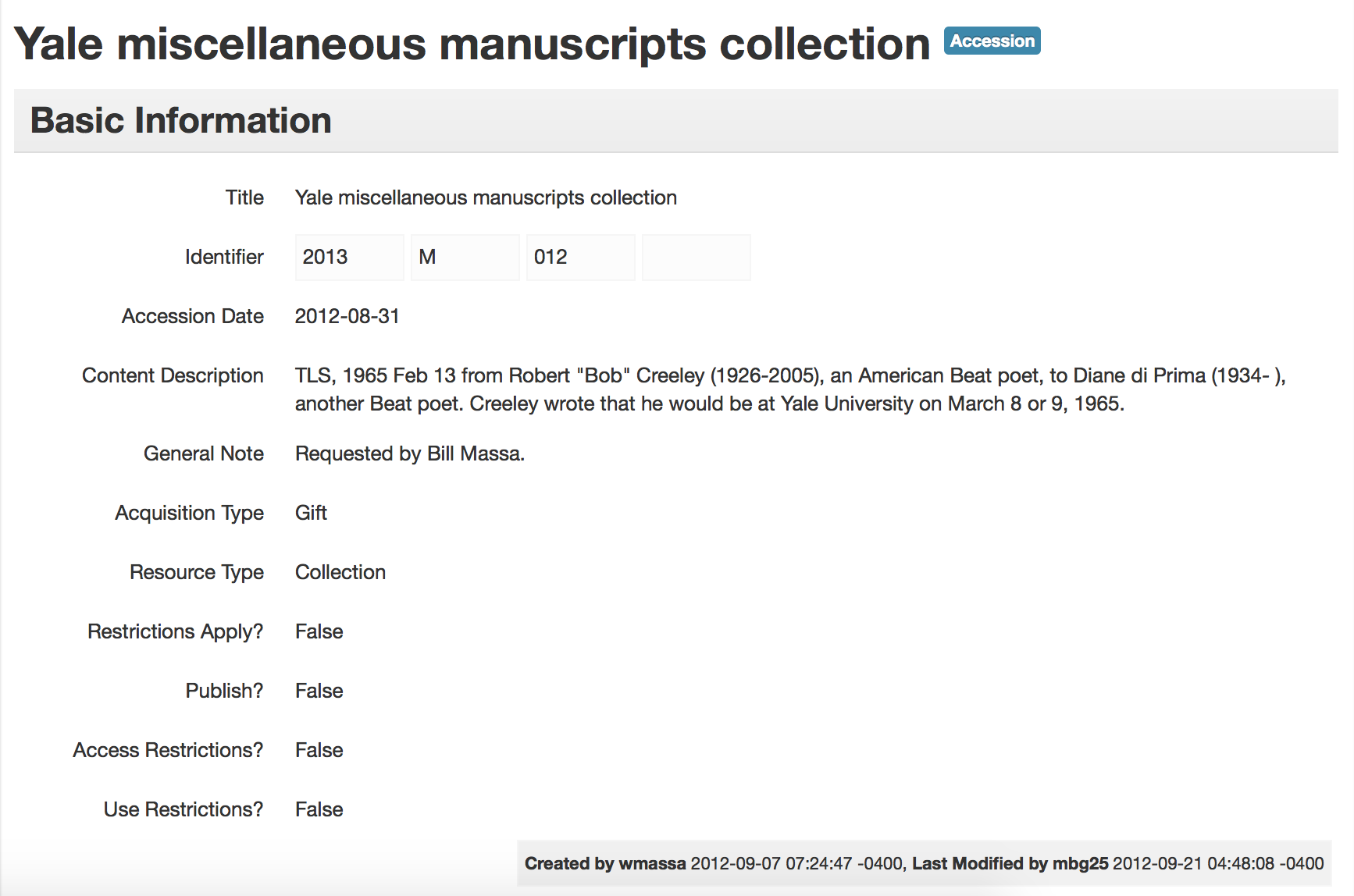 Comics
Slide 05:	http://xkcd.com/1562/
Slide 07:	http://xkcd.com/726/
Slide 11:	http://xkcd.com/530/
Slide 13: 	http://xkcd.com/934/
Slide 15:	http://xkcd.com/605/
Questions?
http://campuspress.yale.edu/yalearchivesspace
https://github.com/YaleArchivesSpace
http://yale.v1.libguides.com/yalearchivesspace
email: mark.custer@yale.edu